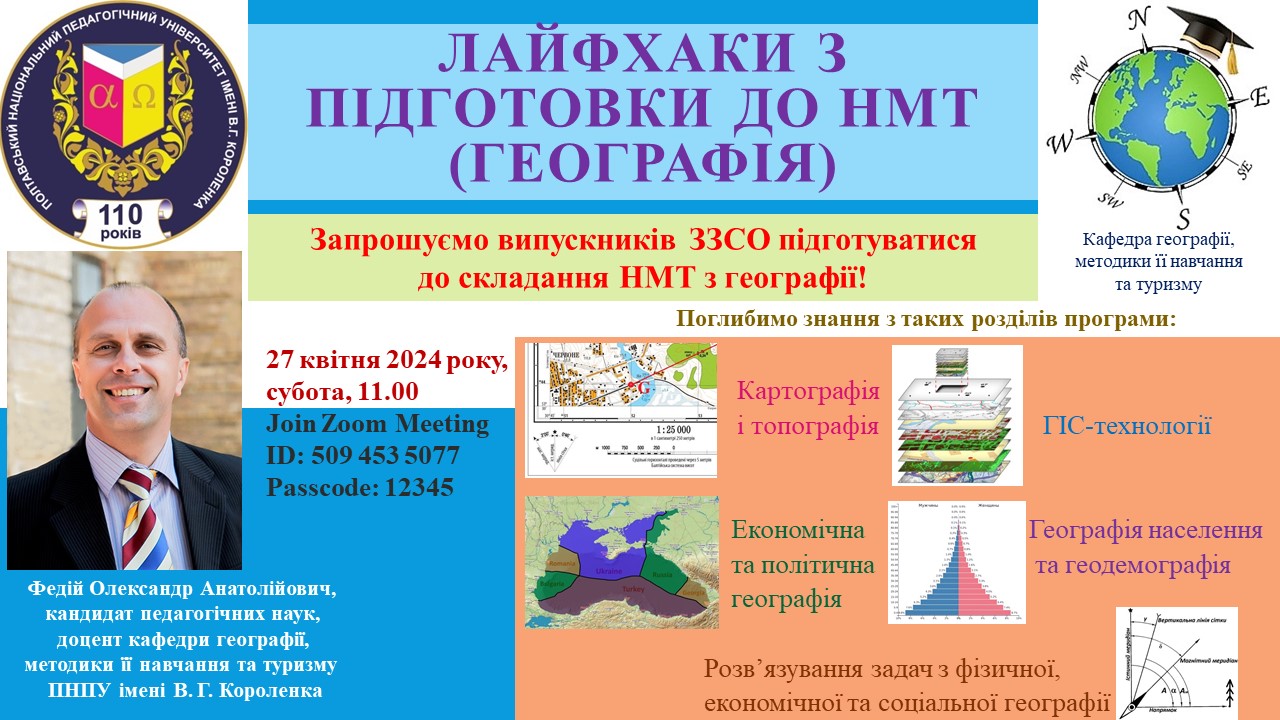 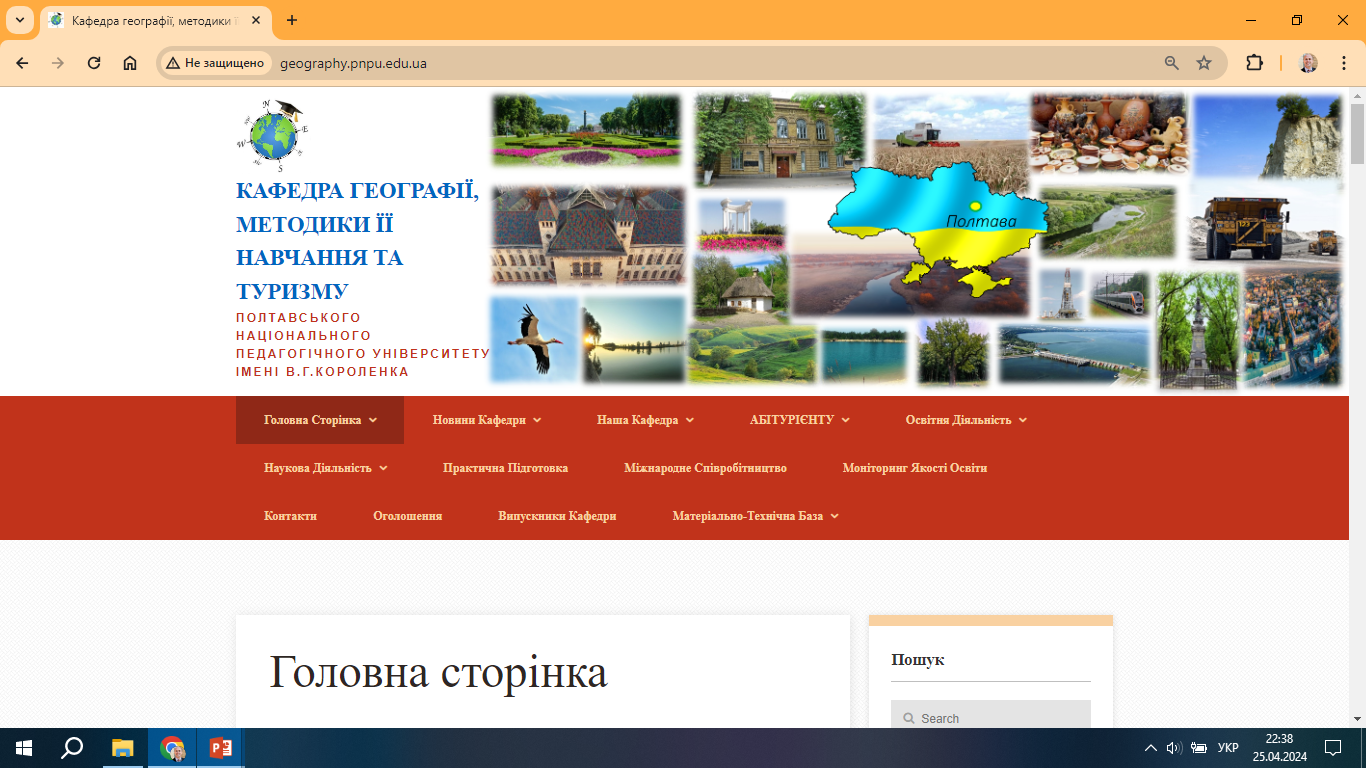 http://geography.pnpu.edu.ua/
Географічна карта – математично визначене, зменшене, генералізоване (узагальнене) зображення поверхні Землі, яке показує розташування об’єктів у прийнятій системі умовних знаків.
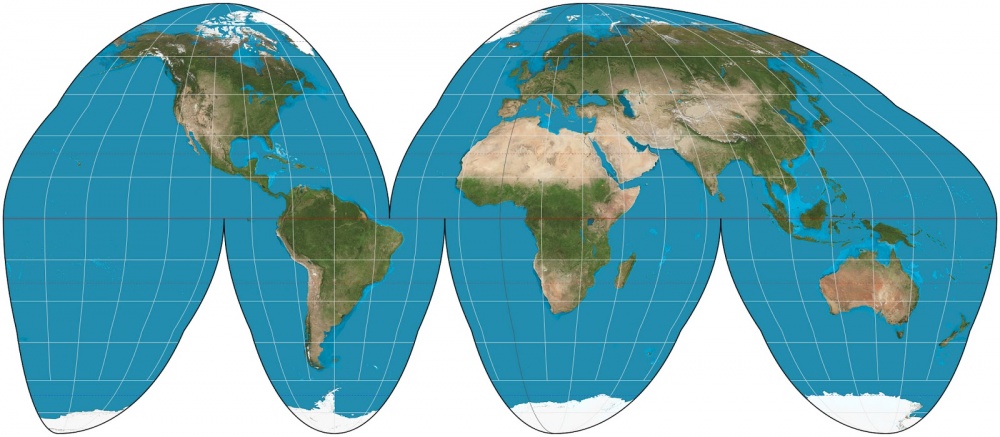 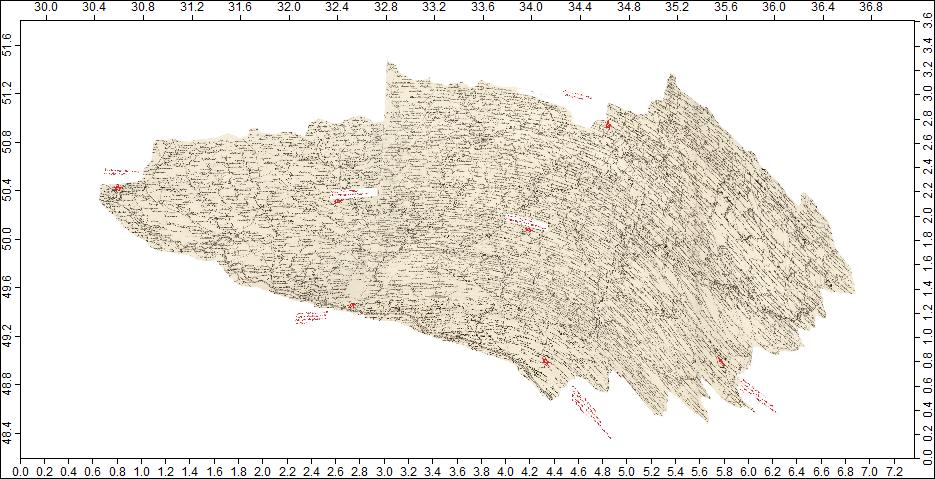 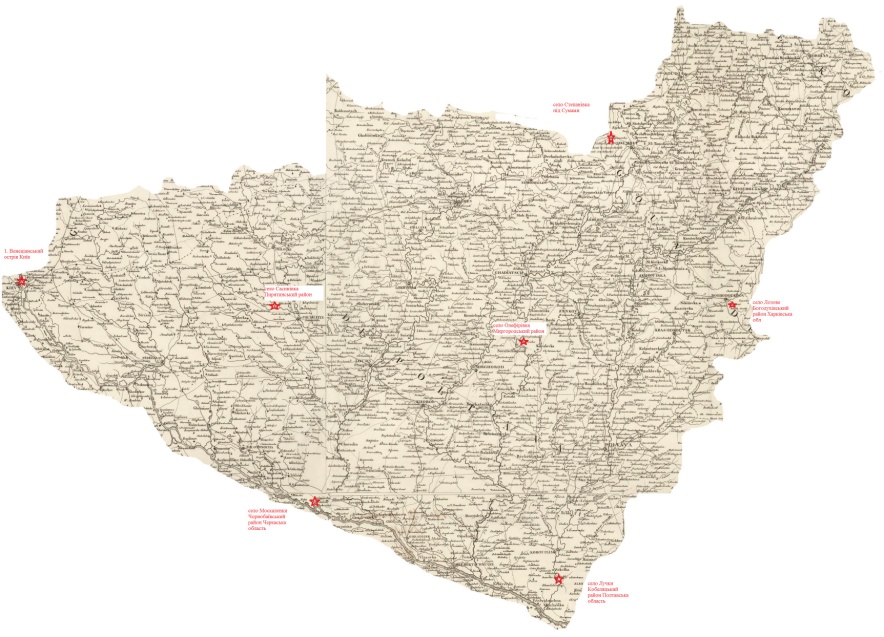 1
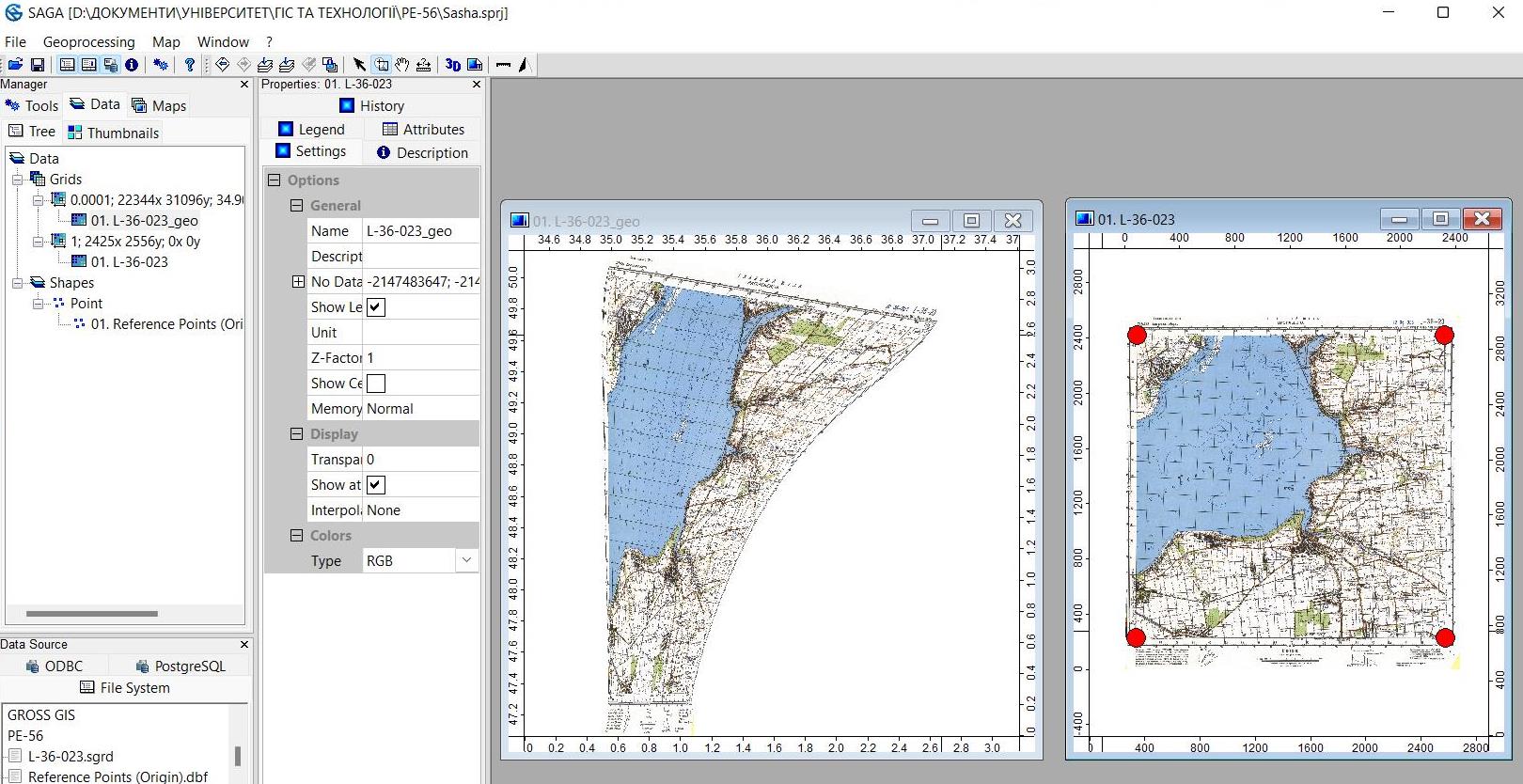 2
Зображення без математичної основи
Масштаб – це число, яке показує в скільки разів зменшена територія. На топографічних картах масштаб подається у трьох варіантах: - числовому, - іменованому, - лінійному. Для вимірювання відстаней та розв’язання інших практичних завдань необхідно оперувати масштабом, тобто здійснювати перехід від числового до іменованого. Наприклад, перехід для карти масштабом 1:5 000 000 здійснюється за наступним алгоритмом: 1 см – 5 000 000 см; 1 см – 50 000 м (так як в 1 м 100 см); 1 см – 50 км (так як в 1 км 1000 м).        Відповідь: в 1см 50 км
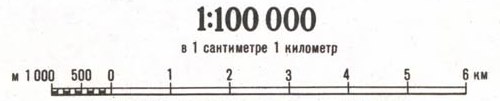 Звести числовий масштаб до іменованого  а)                      б)                       в)     1:30000            1:450000             1:4000в 1 см – 300 м                             в 1 см – 40 мв 1 см – 4,5 км
Вимірювання відстаней на топографічній карті Відстані можна виміряти за допомогою: 1) лінійки і масштабу, 2) циркуля-крокоміра і лінійного масштабу, 3) курвіметра і масштабу, 4) нитки і лінійного масштабу, 5) кілометрової сітки, 6) градусної сітки (довжина 1О меридіану дорівнює 111,14 км, а довжина 1О паралелі залежить від широти місцевості).                        1О меридіану = 111 км
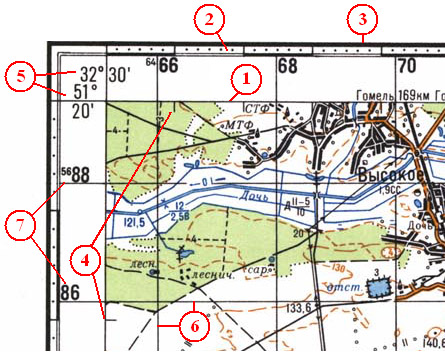 Цифрами позначені: 
1 - внутрішня рамка карти; 
2 - мінутна рамка; 
3 - зовнішня рамка;4 - виходи паралелей та меридіанів; 
5 - підписи значень довготи та широти кутів рамки;6 - лінії кілометрової сітки; 
7 - підписи кілометрової сітки.
координатигеографічні                            прямокутні
φ, λ                                         Х, У
(кутова міра)                        (лінійна міра)
φ = 540 40/ 20// пн. ш.                         Х = 6 067 600 м
 λ = 180 01/10// сх. д.                            Y = 4 309 500 м
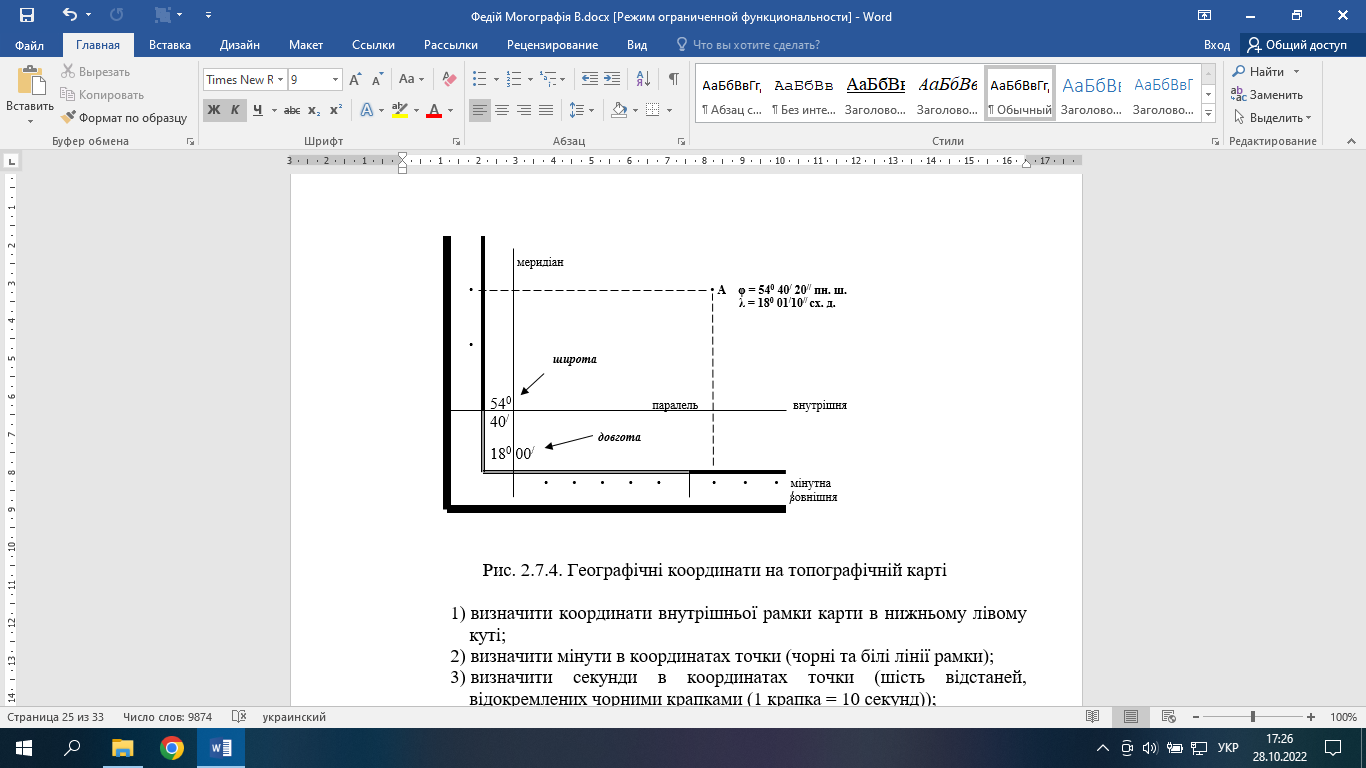 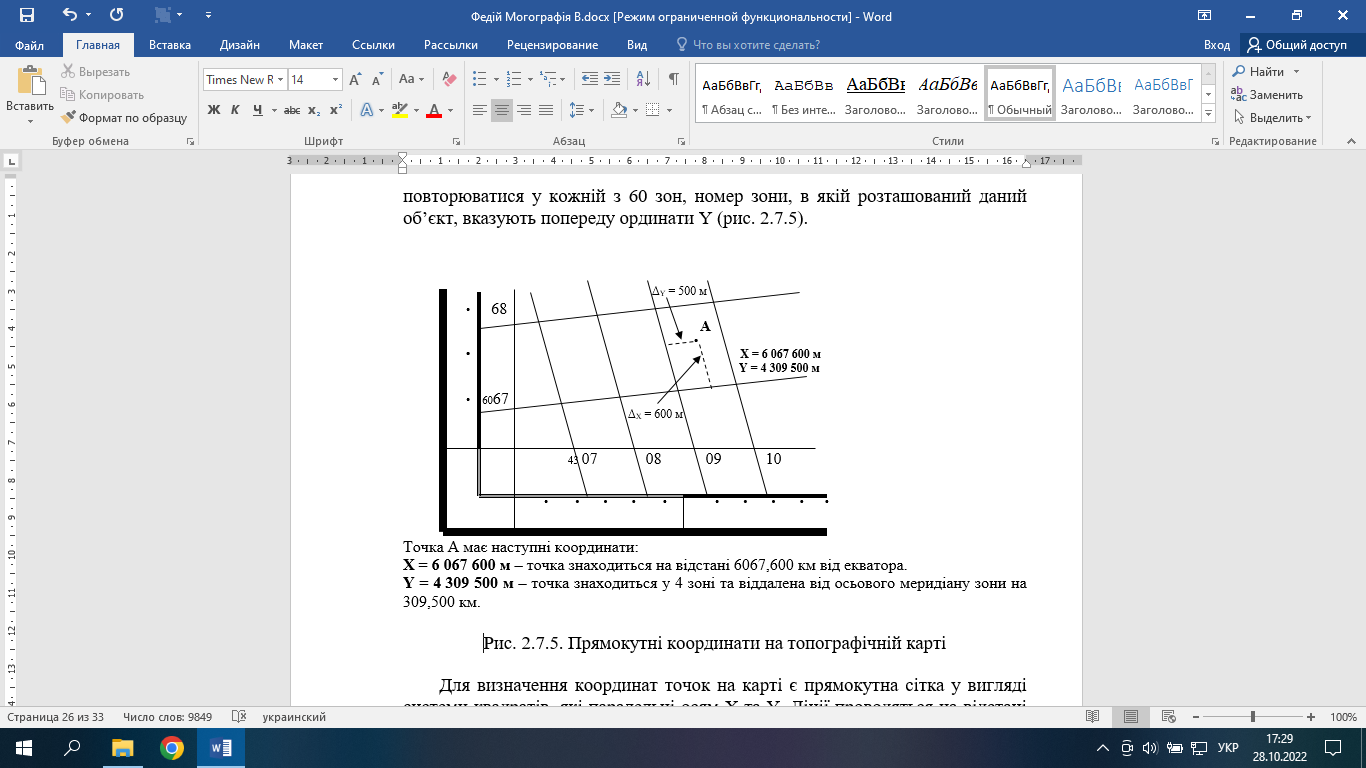 На якій відстані від екватора розташована точка D (відповідь у км)?
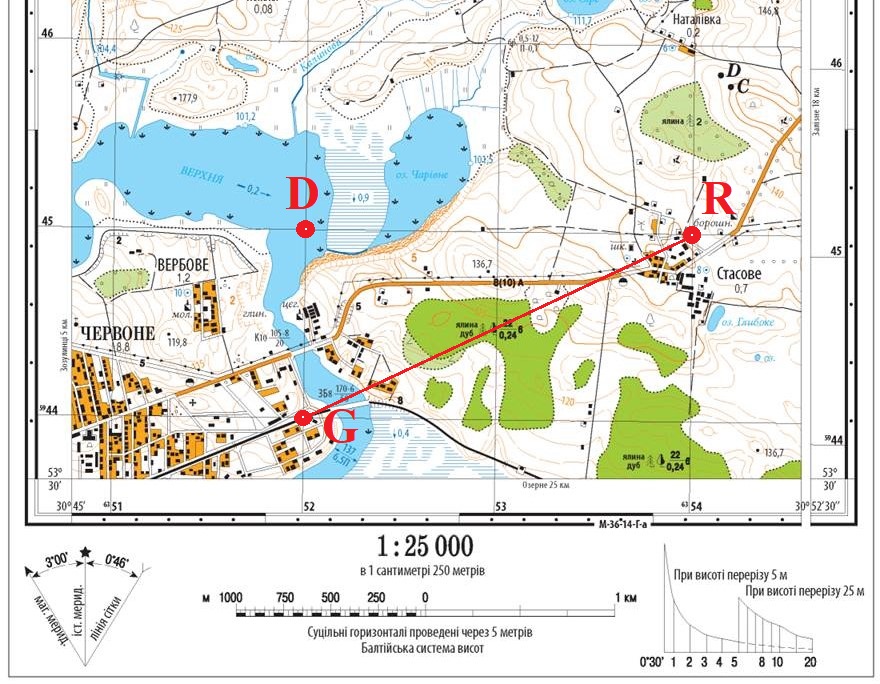 Х = 5945            


5 945 000 м            


5 945 км
Кути напрямів
1) Географічний (дійсний) азимут (А) – це кут, який вимірюється від північного напрямку географічного меридіану за годинниковою стрілкою до напрямку на дану точку в межах від 0О до 360О. Кут вимірюють за допомогою транспортира.2) Магнітний азимут (Ам)  – це  кут, який вимірюється від північного напрямку магнітного меридіану за годинниковою стрілкою до напрямку на дану точку в межах від 0О до 360О. Кут вимірюють по знайденому географічному азимуту та показнику магнітного схилення (δ): Ам = А ± δ. На місцевості його знаходять за допомогою компасу.Магнітне схилення (δ – дельта) – кут між дійсним та магнітним меридіанами. Може бути західним або східним. Магнітне схилене вказане на карті на одному з картометричних графіків і для кожної карти має індивідуальне значення.
Ам = А – δ = α – (δ – γ)                 
α = Ам + (δ – γ)                              
А = α + γ = Ам + δ
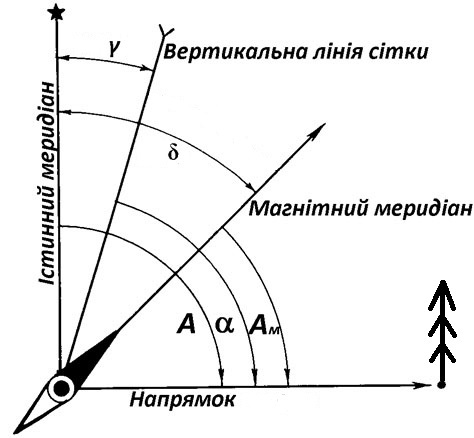 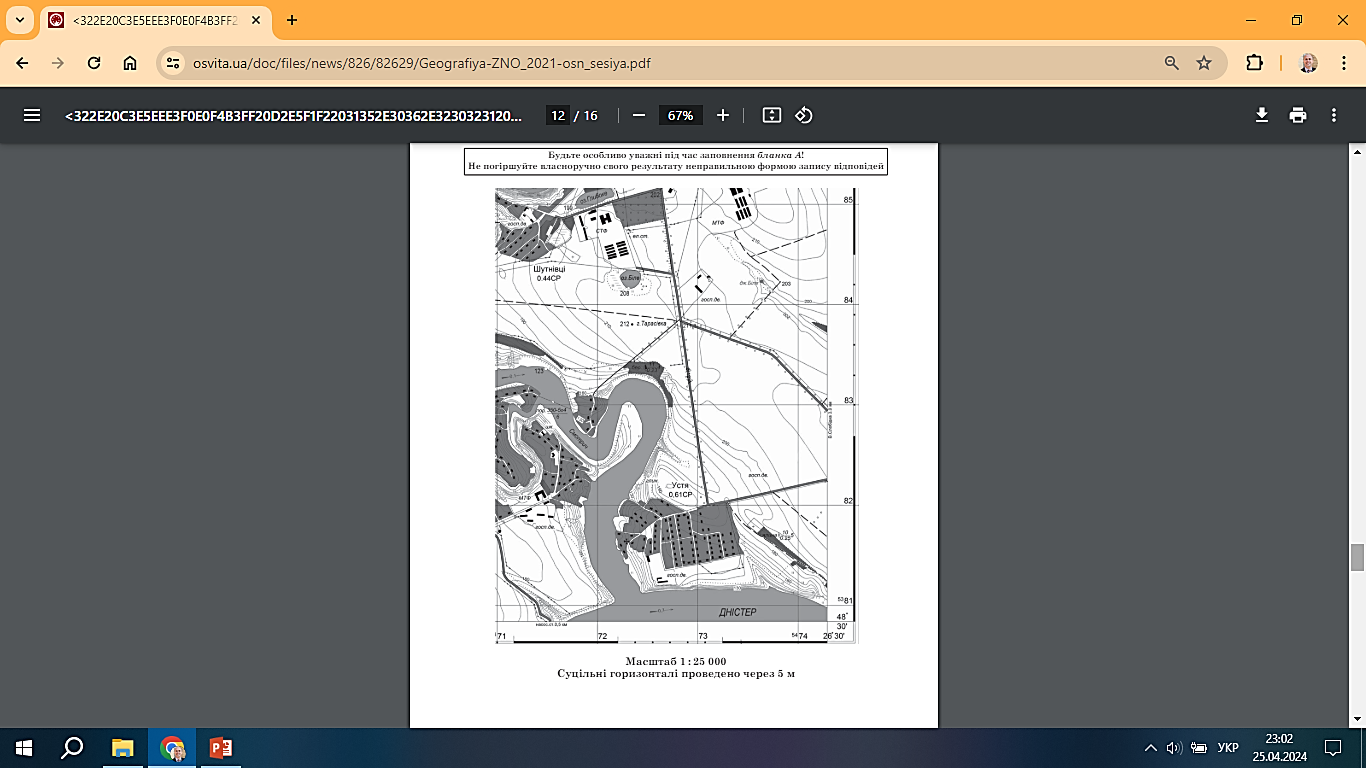 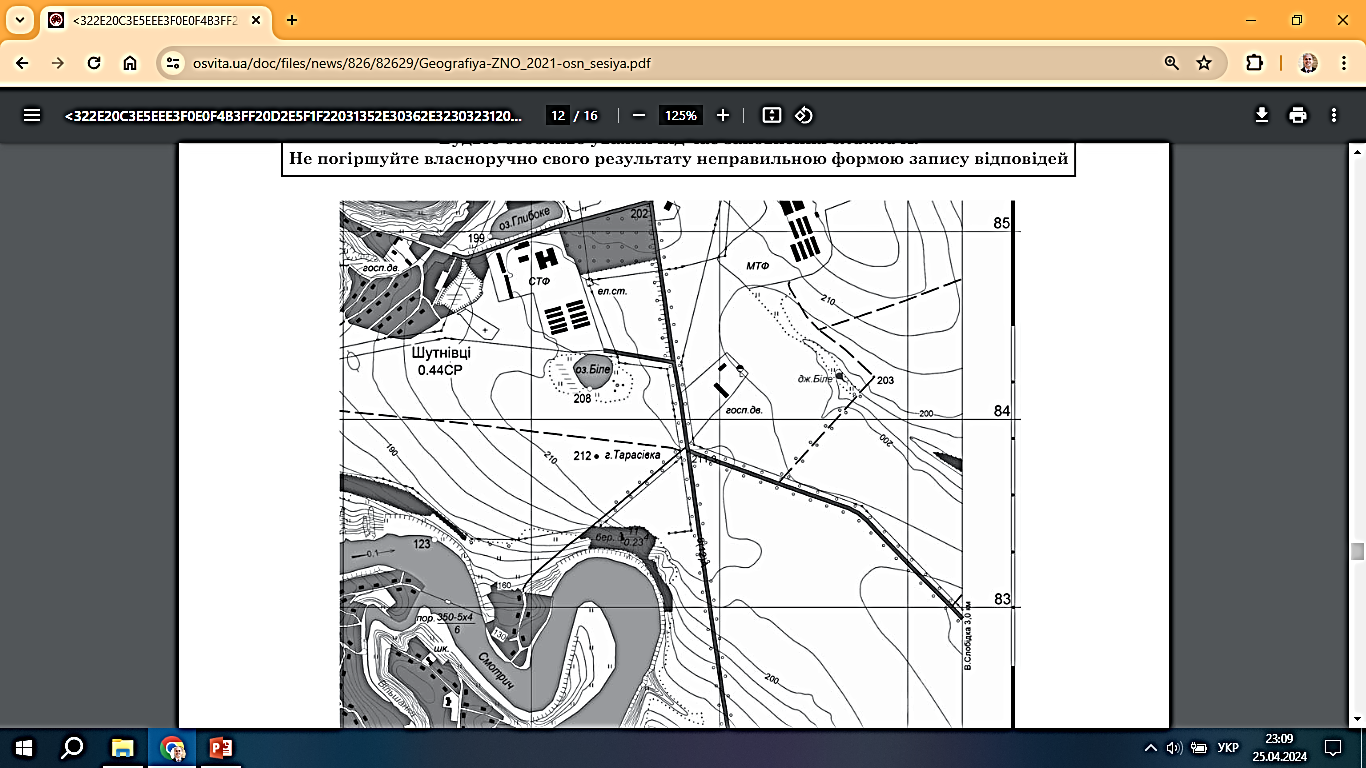 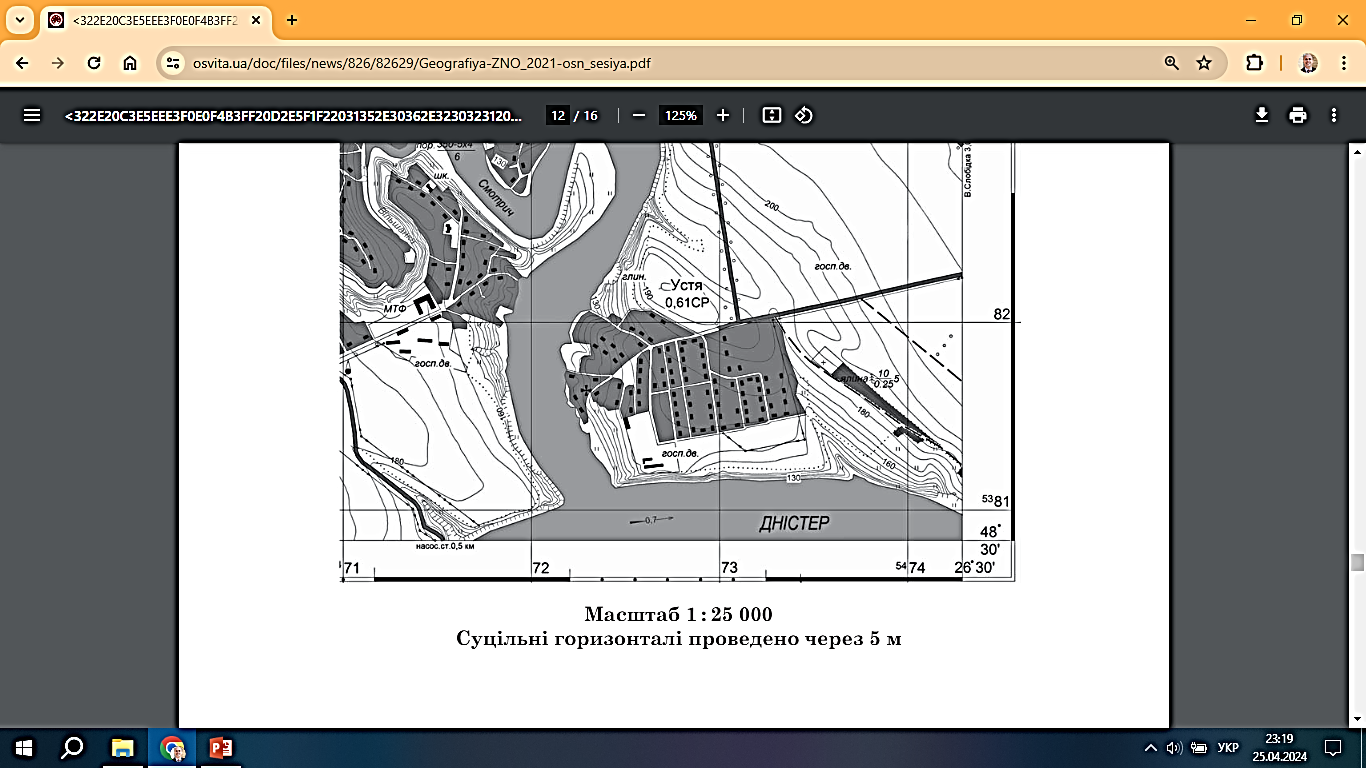 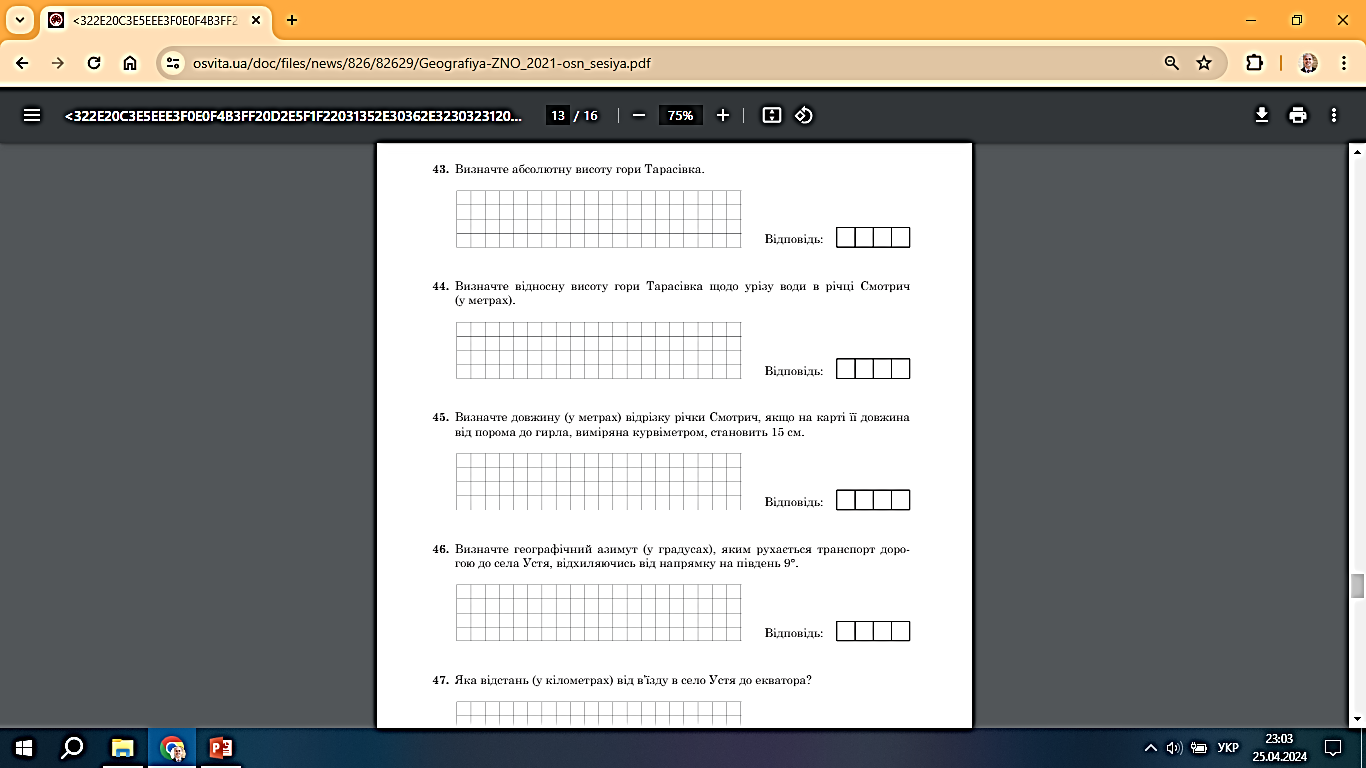 212 м
2  1  2
212 м – 123 м = 89 м
8  9
15 см × 250 м = 3750 м
3  7  5  0
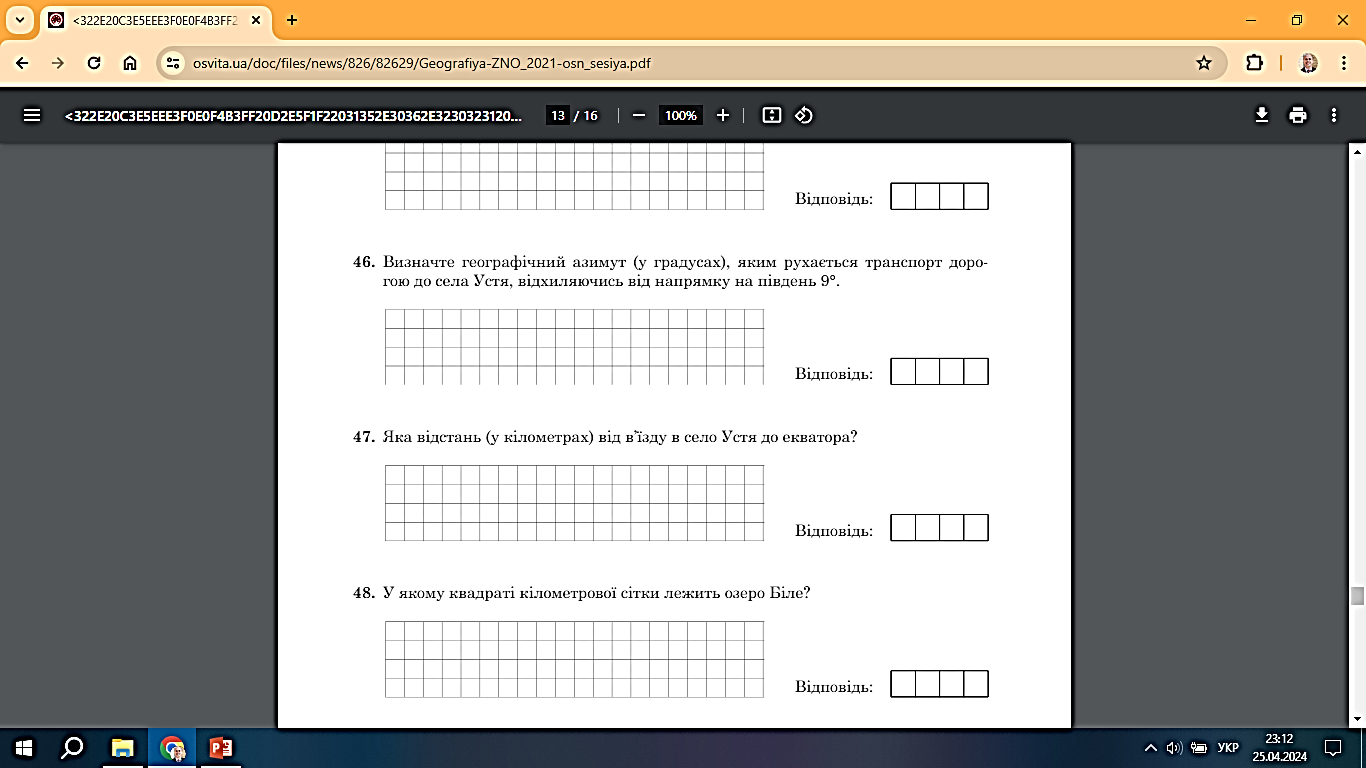 180 – 9 = 171 (градус)
1  7  1
5382
5382 км
5  3  8  2
8472
8  4  7  2
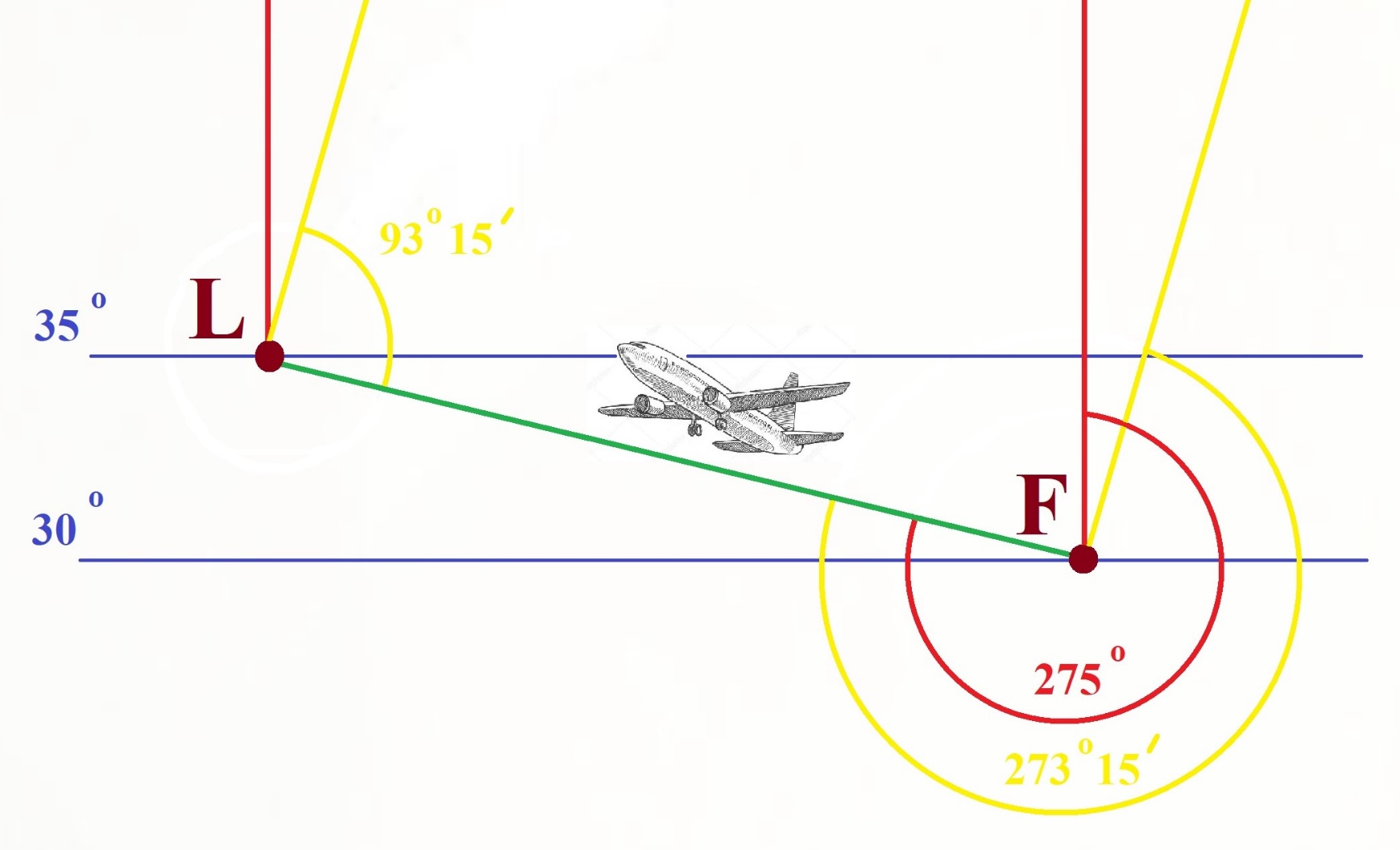 Завдання. Уявимо, що літак має на меті доставити вантаж з міста F (30О пн., ш.) в місто L (35О пн., ш.). Необхідно розрахувати магнітний азимут руху літака, якщо траєкторія його польоту відхиляється від західного напрямку дійсного (географічного) азимуту на північний захід на 5О. Магнітне схилення є східним (1О 45/). Необхідно також розрахувати зворотній магнітний азимут, за яким повернеться літак після виконання завдання в місто F (30О пн., ш.) з міста L (35О пн., ш.). Для глибокого розуміння розв’язку цієї задачі необхідно накреслити схему прямого і зворотного руху літака.
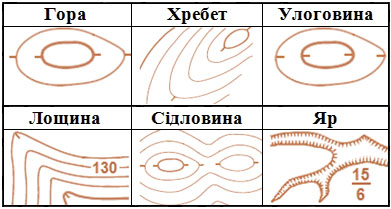 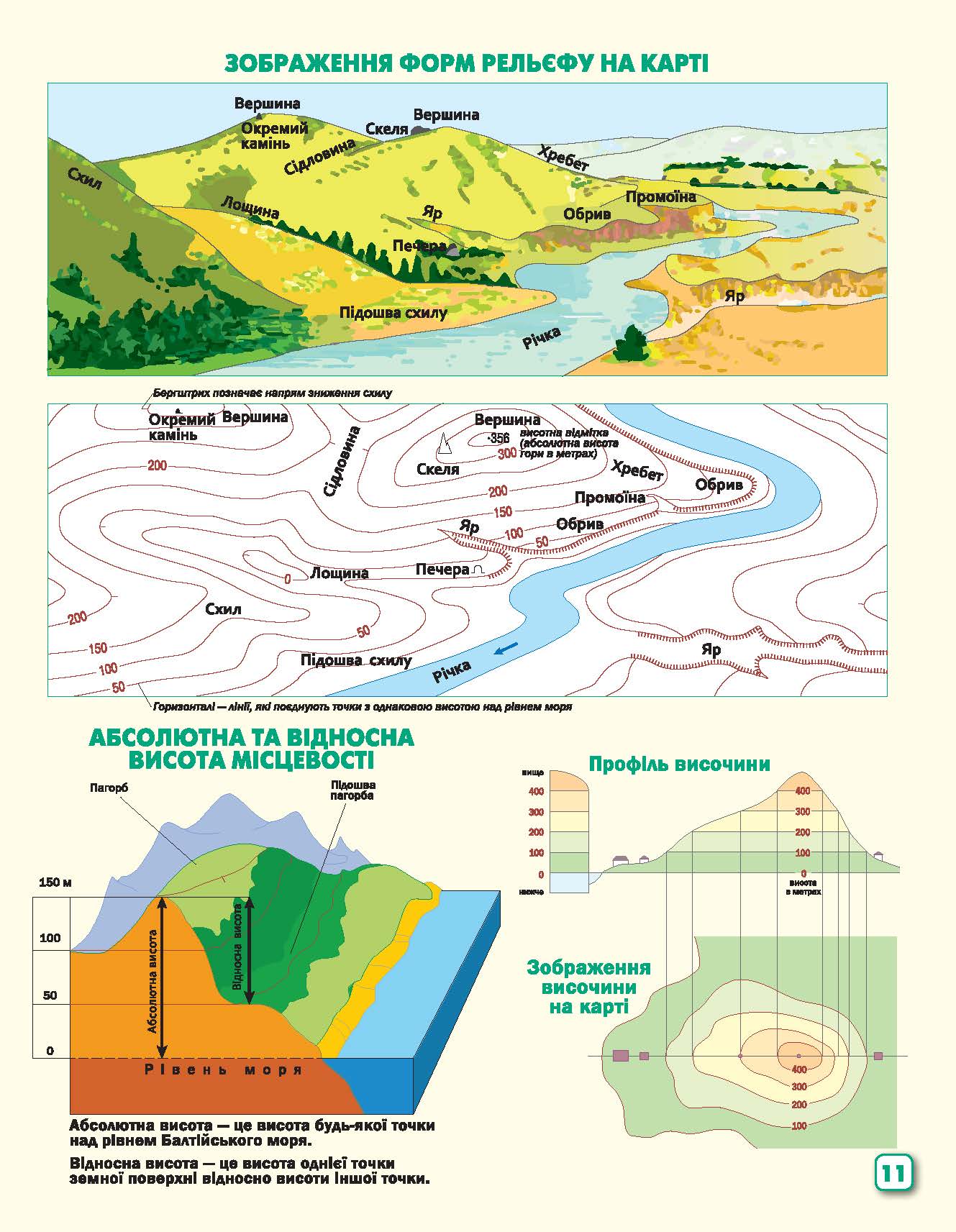 Як відстань від точки А до точки Б (відповідь у км)?         2 км

Яка висота перерізу на карті (відповідь у м)?                       5 м
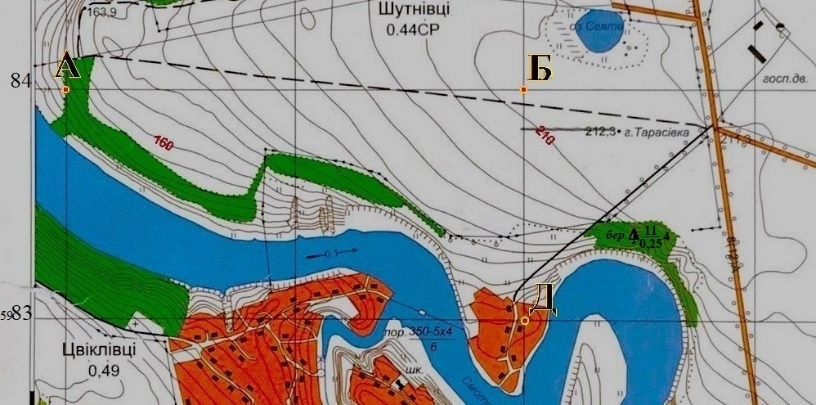 Суцільні горизонталі проведені через 5 м.

У якій точці можна спостерігати за рухом транспорту на всьому відрізку шосе, позначеному на карті?
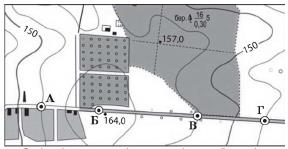 155,0
164,0
145,0
155,0
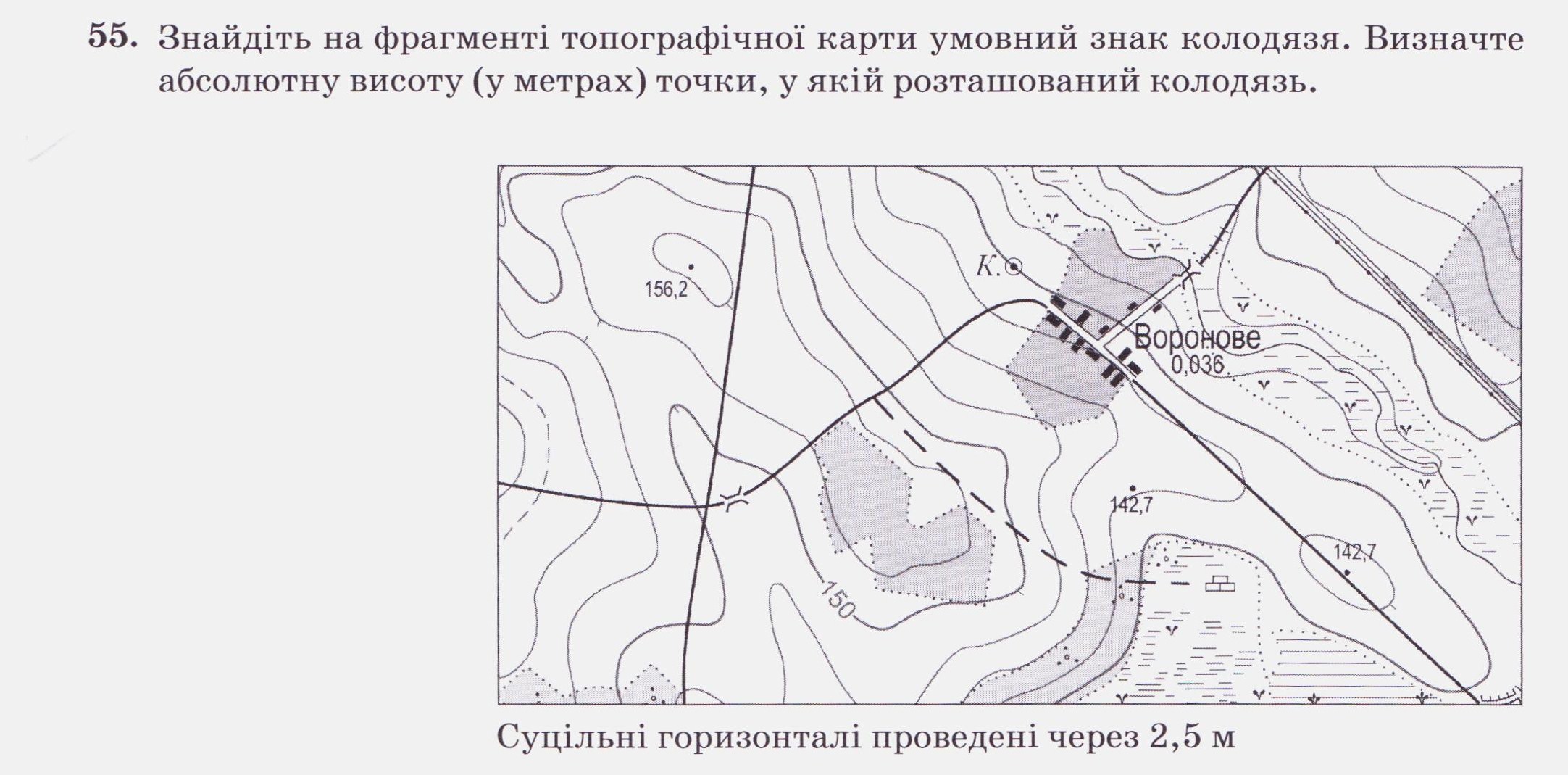 140 м